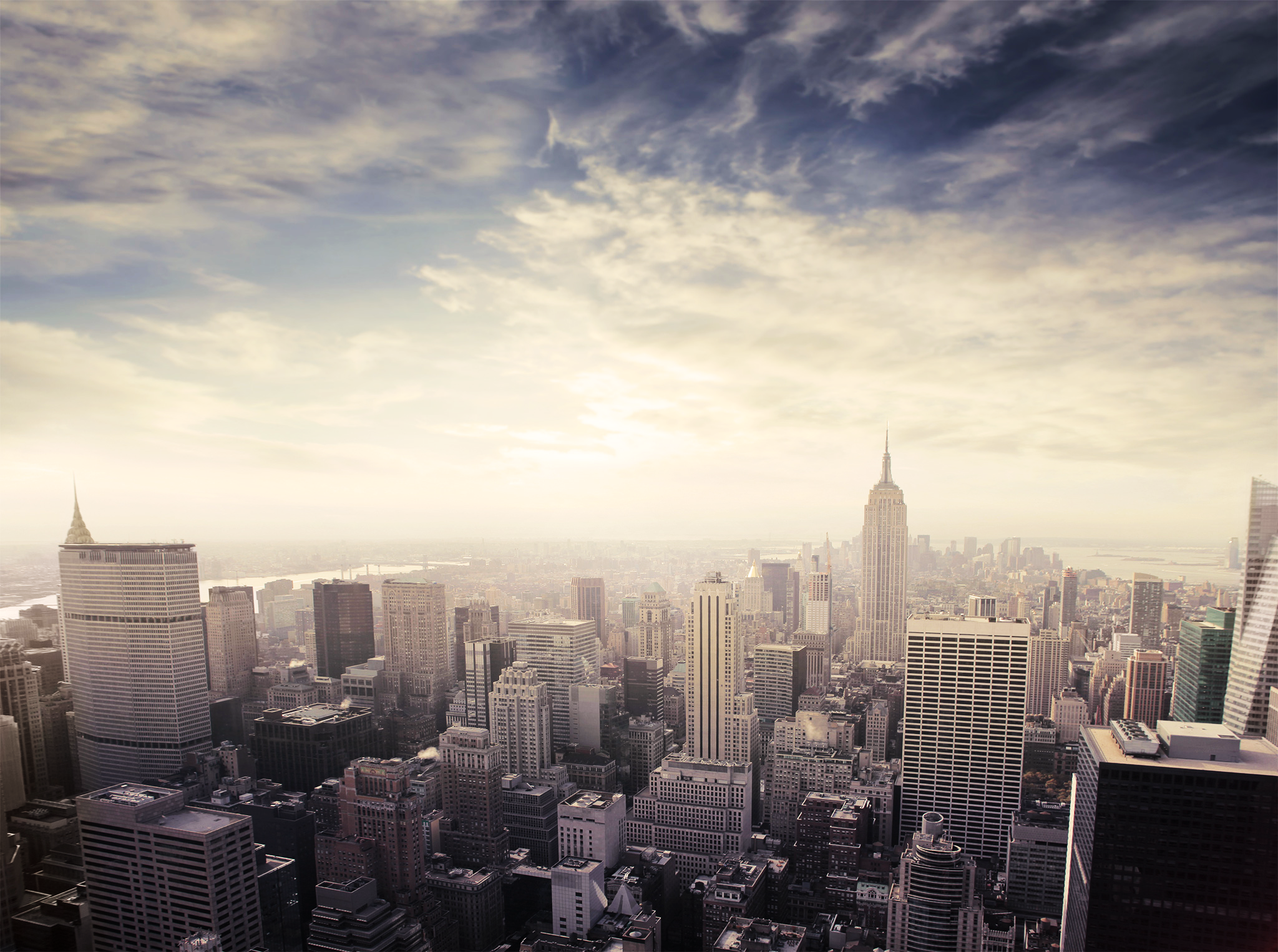 年终总结汇报模板
Business report template
汇报人：XXX
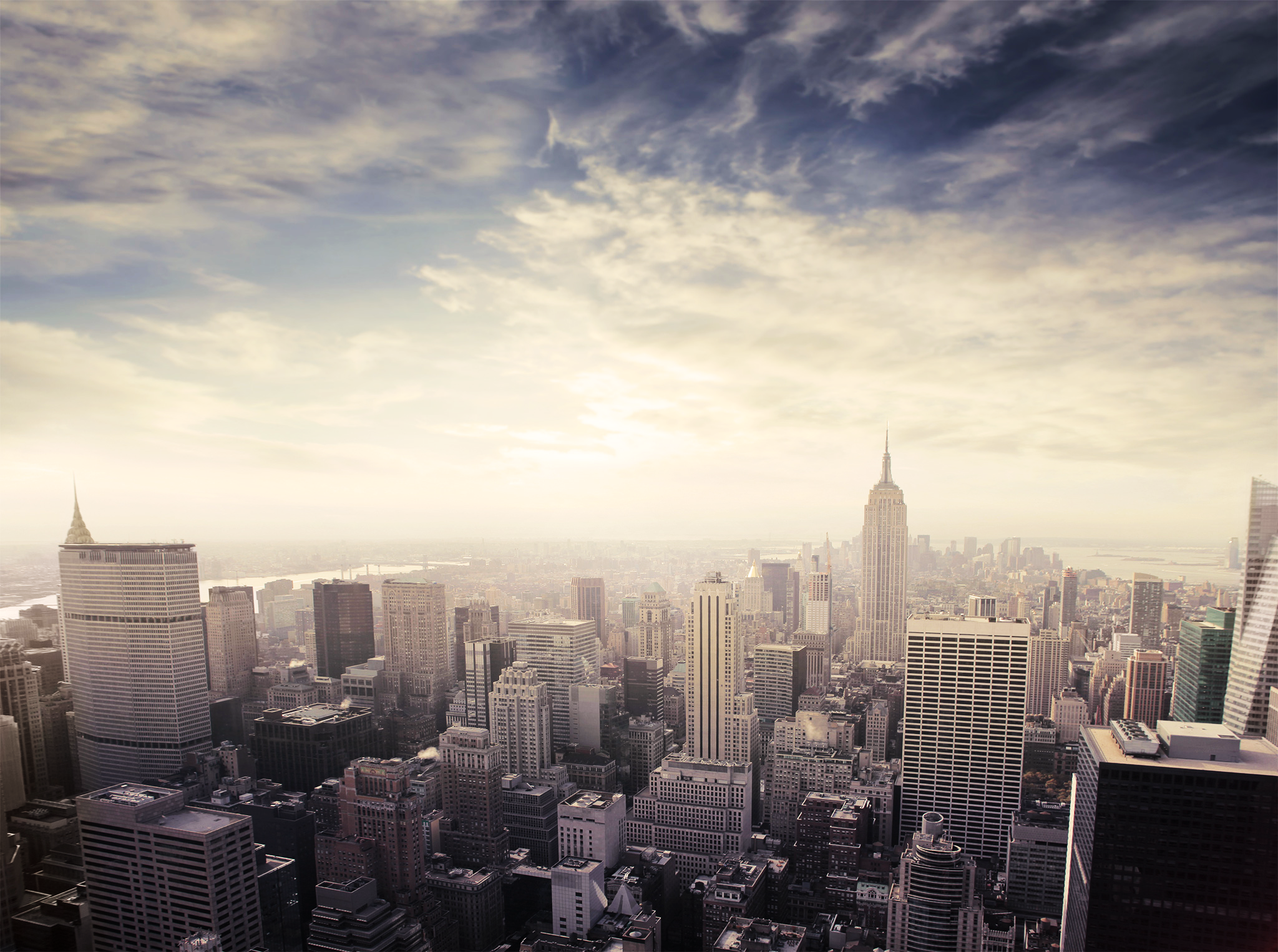 COMPANY INTRODUCTION
公司介绍
A certain amount of care or pain or trouble is necessary for every man at all times. A ship without a ballast is unstable and will not go straight. A certain amount of care or pain or trouble is necessary for every man at all times. A ship without a ballast is unstable and will not go straight.
XXCC
CONTENT
Introduction
Our
Demo
Mockup
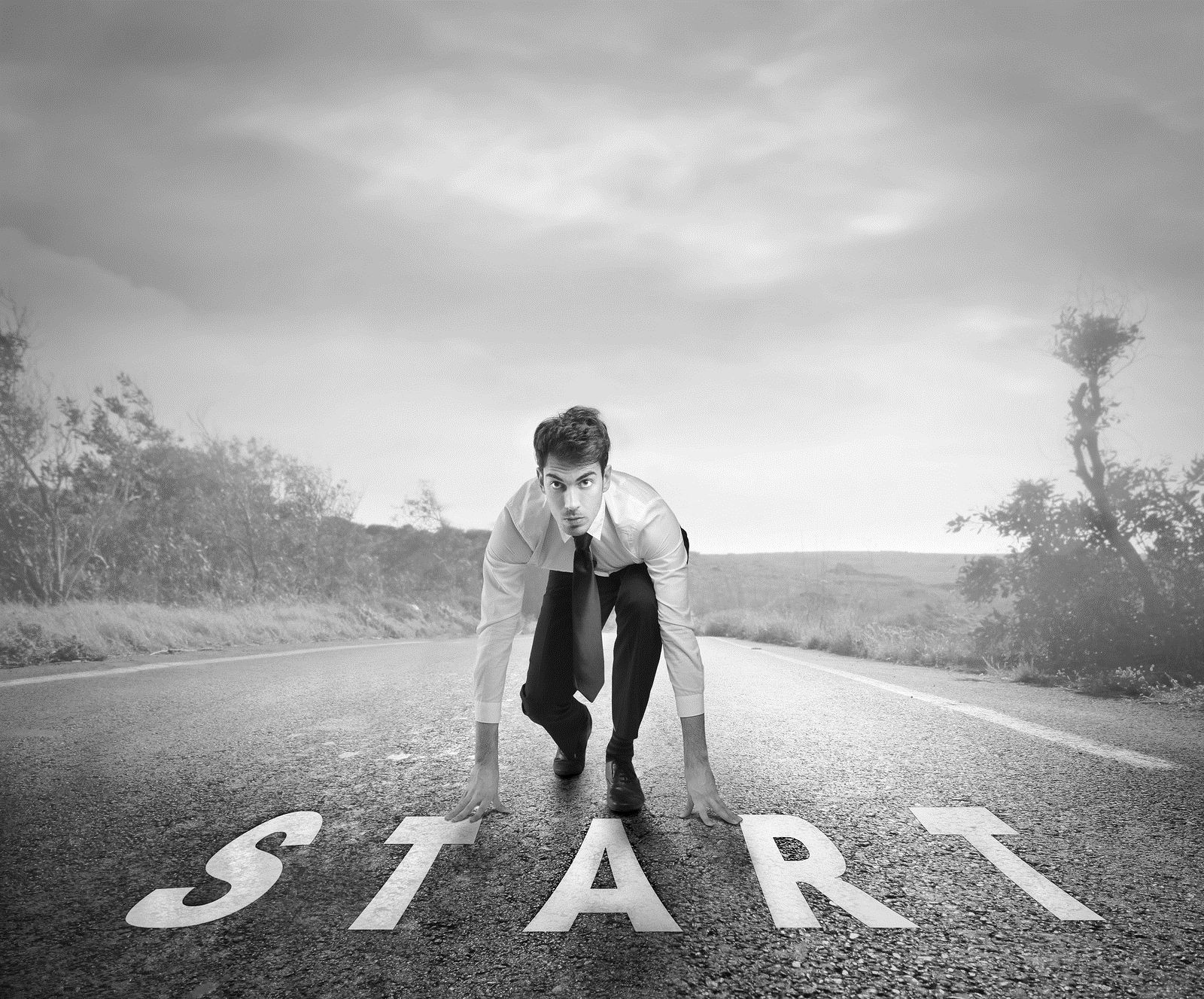 INTRODUCTION
A certain amount of care or pain or trouble is necessary for every man at all times. A ship without a ballast is unstable and will not go straight. A certain amount of care or pain or trouble is necessary for every man at all times.
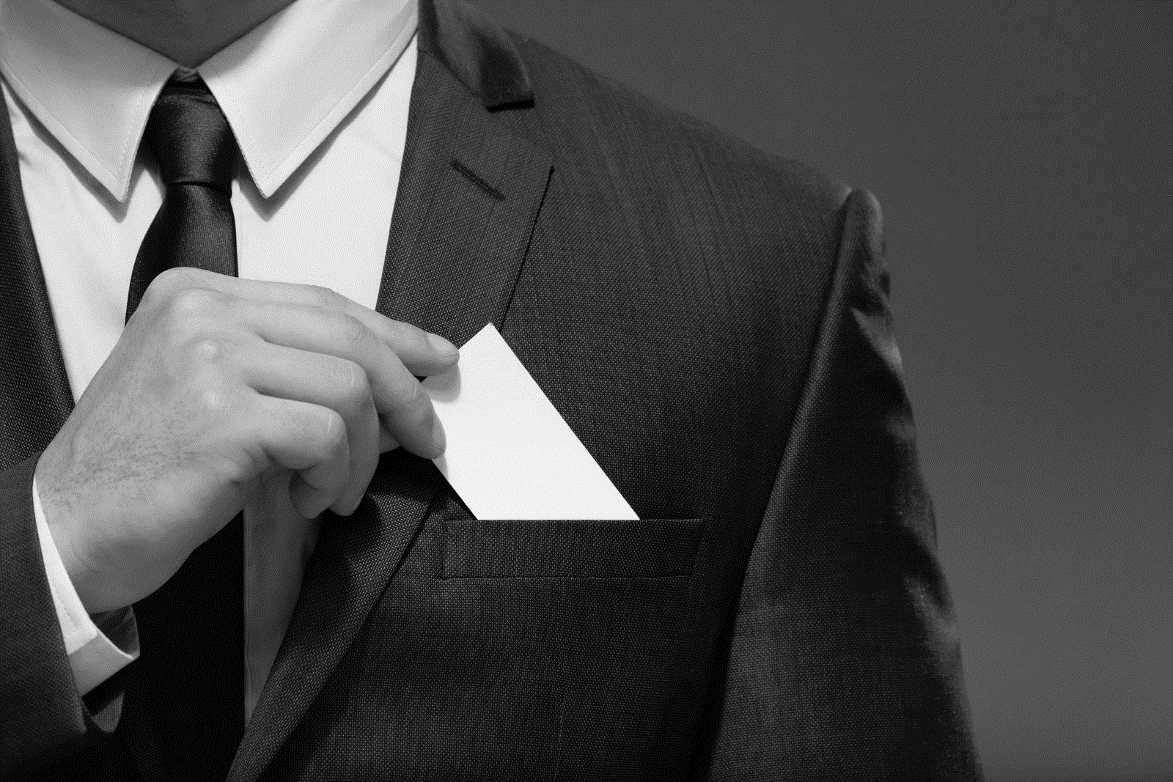 在此添加标题
在此添加标题
在此添加标题
点击添加文字点击添加文字点击添加文字点击添加文字点击添加文字点击添加文字
点击添加文字点击添加文字点击添加文字点击添加文字点击添加文字点击添加文字
点击添加文字点击添加文字点击添加文字点击添加文字点击添加文字点击添加文字
我们的服务
our service
在此添加标题
在此添加标题
在此添加标题
点击添加文字点击添加文字点击添加文字点击添加文字点击添加文字点击添加文字
点击添加文字点击添加文字点击添加文字点击添加文字点击添加文字点击添加文字
点击添加文字点击添加文字点击添加文字点击添加文字点击添加文字点击添加文字
在此添加标题
点击添加文字点击添加文字点击添加文字点击添加文字点击添加文字点击添加文字
我们的服务
our service
在此添加标题
点击添加文字点击添加文字点击添加文字点击添加文字点击添加文字点击添加文字
在此添加标题
Add the title here
40%
50%
60%
70%
Add the title here
Add the title here
Add the title here
Add the title here
点击添加文字点击添加文字点击添加文字点击添加文字点击添加文字点击添加文字
在此添加标题
Add the title here
Add title here
Add title here
Add title here
Add title here
点击添加文字点击添加文字点击添加文字点击添加文字点击添加文字点击添加文字
在此添加标题
Add the title here
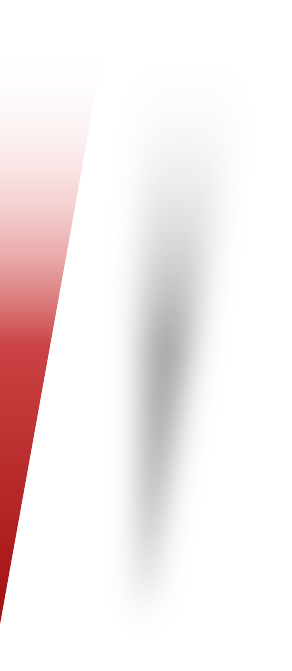 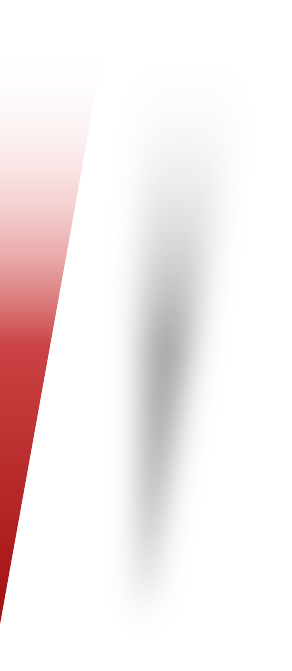 点击添加文字点击添加文字
点击添加文字点击添加文字
点击添加文字点击添加文字
清晰、美观、创意
有效、超值、保密
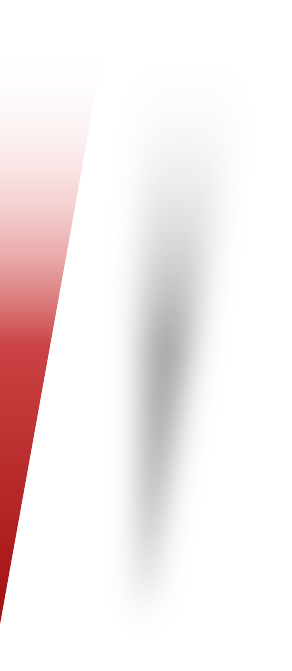 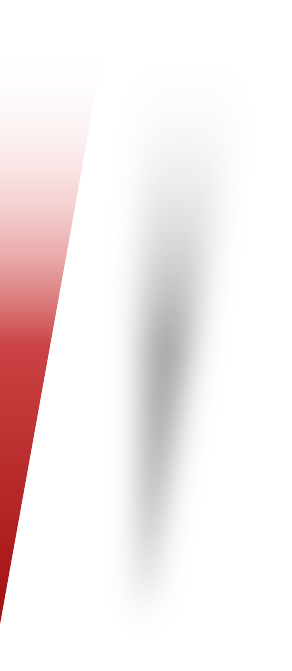 添加标题
添加标题
添加标题
添加标题
添加标题
Add title here
Add title here
Add title here
Add title here
Add title here
A
B
C
D
E
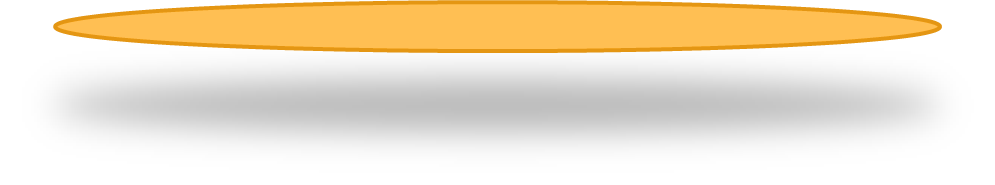 STEP
STEP
STEP
STEP
STEP
XXCC
CONTENT
Introduction
Our
Demo
Mockup
Add the title here
A certain amount of care or pain or trouble is necessary for every man at all times. A ship without a ballast is unstable and will not go straight. A certain amount of care or pain or trouble is necessary for every man at all times. A ship without a ballast is unstable and will not go straight.
在此添加标题
在此添加标题
在此添加标题
点击添加文字点击添加文字点击添加文字点击添加文字点击添加文字点击添加文字
点击添加文字点击添加文字点击添加文字点击添加文字点击添加文字点击添加文字
点击添加文字点击添加文字点击添加文字点击添加文字点击添加文字点击添加文字
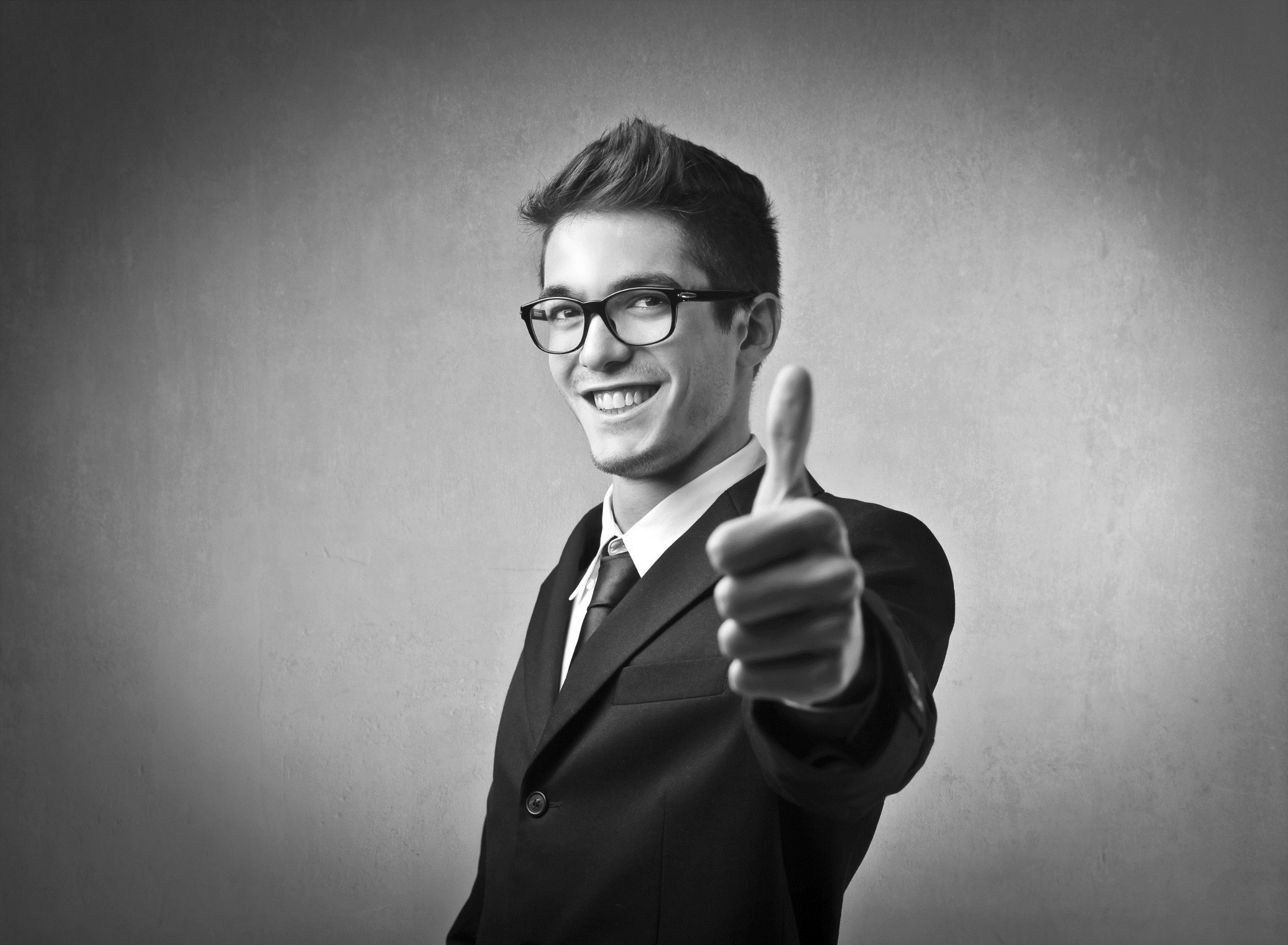 在此添加标题
在此添加标题
Add the title here
点击添加文字点击添加文字点击添加文字点击添加文字点击添加文字点击添加文字
点击添加文字点击添加文字点击添加文字点击添加文字点击添加文字点击添加文字
点击添加文字点击添加文字点击添加文字点击添加文字点击添加文字点击添加文字
在此添加标题
Add the title here
¥28813
¥48423
¥68813
¥98813
Add the title here
Add the title here
Add the title here
Add the title here
点击添加文字点击添加文字点击添加文字点击添加文字点击添加文字点击添加文字
在此添加标题
Add the title here
%
%
%
%
%
2012
2014
2011
2013
2015
在此添加标题
在此添加标题
在此添加标题
在此添加标题
在此添加标题
点击添加文字点击添加文字点击添加文字点击添加文字点击添加文字点击添加文字
点击添加文字点击添加文字点击添加文字点击添加文字点击添加文字点击添加文字
点击添加文字点击添加文字点击添加文字点击添加文字点击添加文字点击添加文字
点击添加文字点击添加文字点击添加文字点击添加文字点击添加文字点击添加文字
点击添加文字点击添加文字点击添加文字点击添加文字点击添加文字点击添加文字
在此添加标题
Add the title here
OPTION  01
OPTION  02
OPTION  03
在此添加标题
在此添加标题
在此添加标题
点击添加文字点击添加文字点击添加文字点击添加文字点击添加文字点击添加文字
点击添加文字点击添加文字点击添加文字点击添加文字点击添加文字点击添加文字
点击添加文字点击添加文字点击添加文字点击添加文字点击添加文字点击添加文字
点击添加文字点击添加文字点击添加文字点击添加文字点击添加文字点击添加文字
在此添加标题
Add the title here
在此添加标题
在此添加标题
在此添加标题
在此添加标题
点击添加文字点击添加文字点击添加文字点击添加文字点击添加文字点击添加文字
点击添加文字点击添加文字点击添加文字点击添加文字点击添加文字点击添加文字
点击添加文字点击添加文字点击添加文字点击添加文字点击添加文字点击添加文字
点击添加文字点击添加文字点击添加文字点击添加文字点击添加文字点击添加文字
Finish
Start
XXCC
CONTENT
Introduction
Our
Demo
Mockup
在此添加标题
Add the title here
在此添加标题
Add the title here
Add the title here
点击添加文字点击添加文字点击添加文字点击添加文字点击添加文字点击添加文字
Add the title here
点击添加文字点击添加文字点击添加文字点击添加文字点击添加文字点击添加文字
点击添加文字点击添加文字点击添加文字点击添加文字点击添加文字点击添加文字
Add the title here
在此添加标题
Add the title here
在此添加标题
Add the title here
在此添加标题
Add the title here
在此添加标题
Add the title here
在此添加标题
A certain amount of care or pain or trouble is necessary for every man at all times. A ship without a ballast is unstable and will not go straight. A certain amount of care or pain or.
四大项目
XXCC
CONTENT
Introduction
Our
Demo
Mockup
在此添加标题
Add the title here
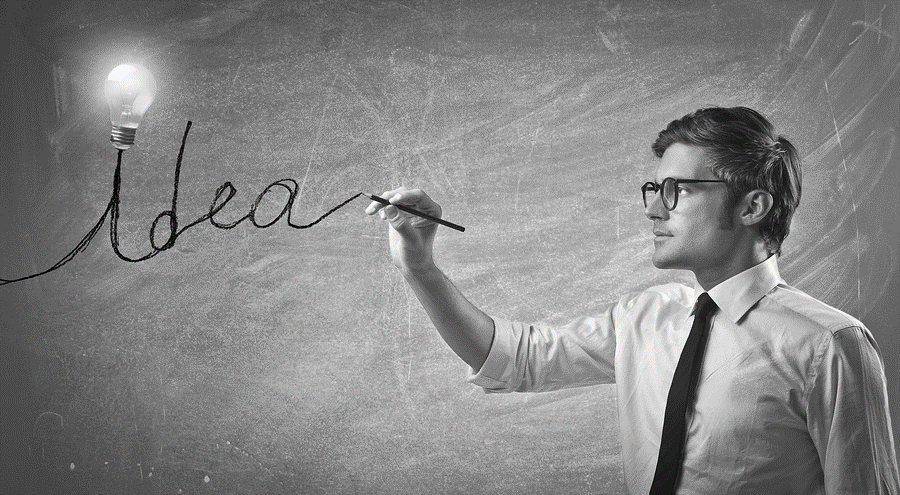 Add the title here
Add the title here
Add the title here
Add the title here
点击添加文字点击添加文字点击添加文字点击添加文字点击添加文字点击添加文字
在此添加标题
Add the title here
点击添加文字点击添加文字点击添加文字点击添加文字点击添加文字点击添加文字
在此添加标题
Add the title here
在此添加标题
在此添加标题
在此添加标题
点击添加文字点击添加文字点击添加文字点击添加文字点击添加文字点击添加文字
点击添加文字点击添加文字点击添加文字点击添加文字点击添加文字点击添加文字
点击添加文字点击添加文字点击添加文字点击添加文字点击添加文字点击添加文字
在此添加标题
Add the title here
Add the title here
点击添加文字点击添加文字点击添加文字点击添加文字点击添加文字点击添加文字
5000
2000
4000
9000
7000
Add title here
Add title here
Add title here
Add title here
Add title here
在此添加标题
Add the title here
Add the title here
点击添加文字点击添加文字点击添加文字点击添加文字点击添加文字点击添加文字
Add the title here
点击添加文字点击添加文字点击添加文字点击添加文字点击添加文字点击添加文字
全年计划
Add the title here
点击添加文字点击添加文字点击添加文字点击添加文字点击添加文字点击添加文字
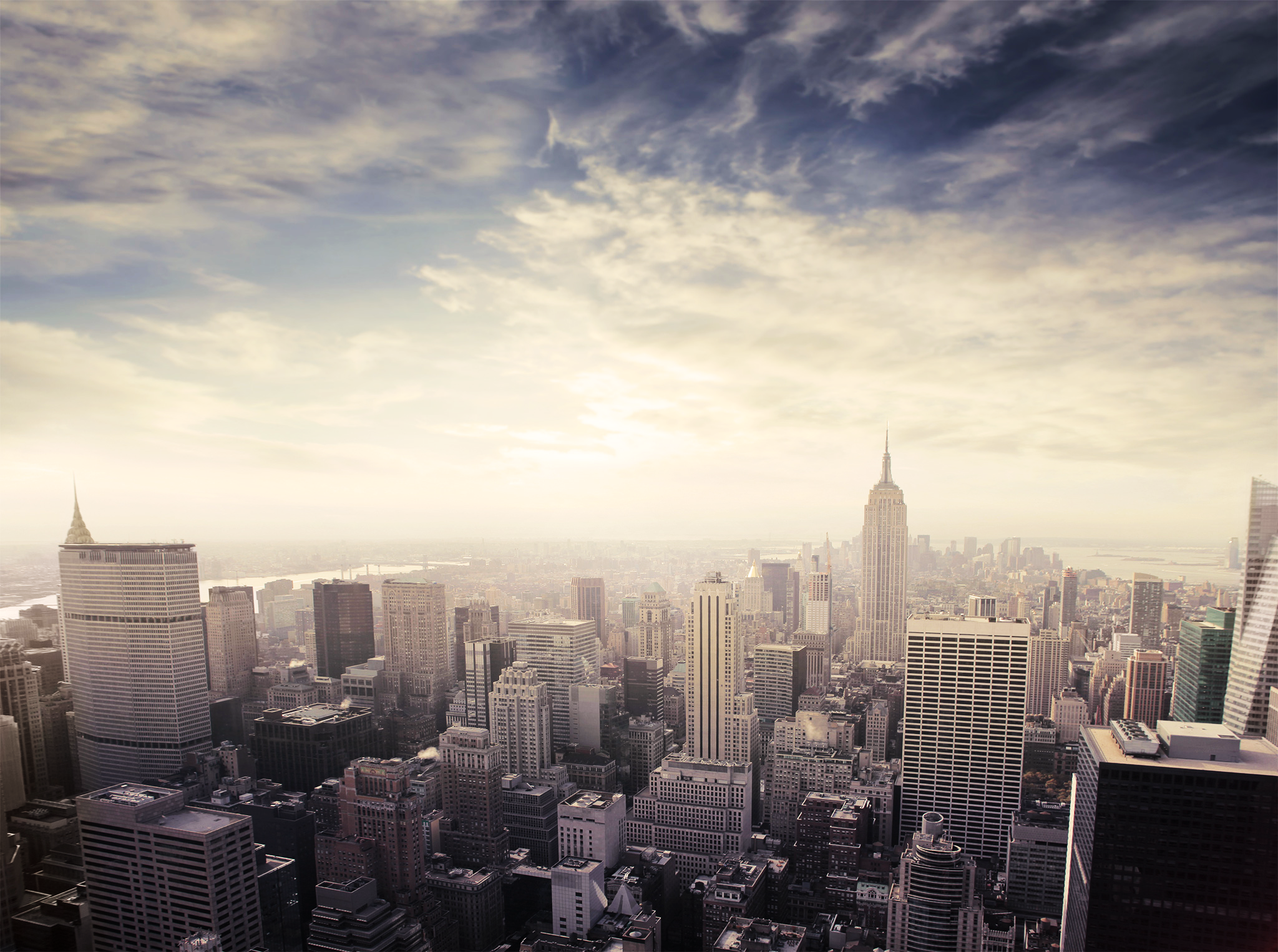 谢谢观看
Business report template
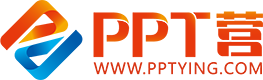 10000+套精品PPT模板全部免费下载
PPT营
www.pptying.com
[Speaker Notes: 模板来自于 https://www.pptying.com    【PPT营】]